Online Multiple Kernel Classification
Steven C.H. Hoi, Rong Jin, Peilin Zhao, Tianbao Yang
Machine Learning (2013)

Presented by Audrey Cheong
Electrical & Computer Engineering
MATH 6397: Data Mining
Background - Online
Online learning 
Learns one instance at a time and predicts labels for future instances
Learner is given an instance
Learner refines its prediction mechanism
Learner predicts the label of the instance
Learner is given the correct label
2
Background – Multiple Kernel
Composed of two online learning algorithms:
Perceptron algorithm (Rosenblatt 1958) 
Type of linear classifier
Learns a classifier for a given kernel

Hedge algorithm (Freund and Schapire 1997) 
Combines classifiers by linear weights
Perceptron
Perceptron
Perceptron
Hedge
3
Perceptron algorithm
4
Hedge algorithm
5
Notations
6
Proposed framework
7
Stochastic
Deterministic
Combination
Algorithms
Stochastic
Deterministic
Update
Deterministic approach: all kernels are used
Stochastic approach: a subset of kernels are used
8
Stochastic
Deterministic
Combination
OMKC(D,D)
Stochastic
Deterministic
Update
Deterministic update
Kernel 
classifiers :
…
Prediction:
…
Deterministic combination
Combined Prediction:
9
Stochastic
Deterministic
Combination
OMKC(S,S)
Stochastic
Deterministic
Update
Stochastic update
Kernel 
classifiers :
…
Prediction:
…
Stochastic combination
Combined Prediction:
10
Experimental setup
binary datasets
11
Experimental setup
12
Evaluation of the deterministic OMKC algorithm
Comparison of the deterministic OMKC algorithm with three Perceptron based algorithms

Perceptron : the well-known Perceptron baseline algorithm with a linear kernel (Rosenblatt 1958; Freund and Schapire 1999)

Perceptron(u) : another Perceptron baseline algorithm with an unbiased/uniform combination of all the kernels

Perceptron(*): an online validation procedure to search for the best kernel among the pool of kernels (using the first 10 % training examples), and then apply the Perceptron algorithm with the best kernel

OM-2: a state-of-the-art online learning algorithm for multiple kernel learning (Jie et al. 2010; Orabona et al. 2010)
13
Evaluation of the deterministic OMKC algorithm
>
<
<
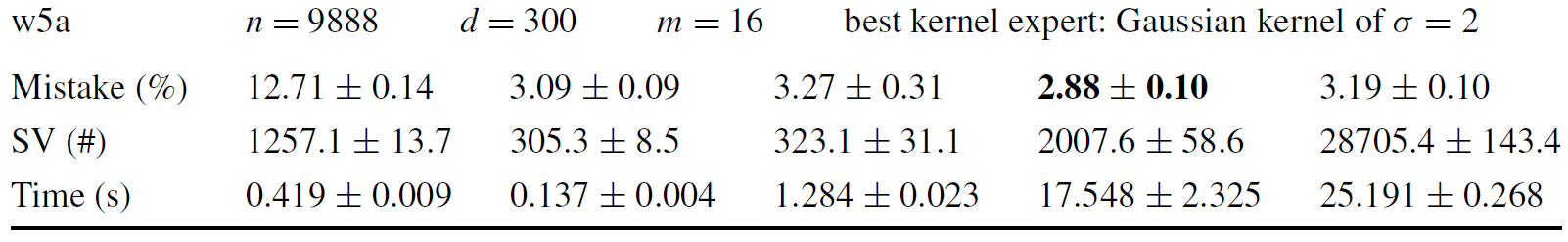 14
Average mistake rate (20 runs)
15
Number of support vectors (20 runs)
16
Kernel weights
17
18
Time Efficiency
Decreases as size increases
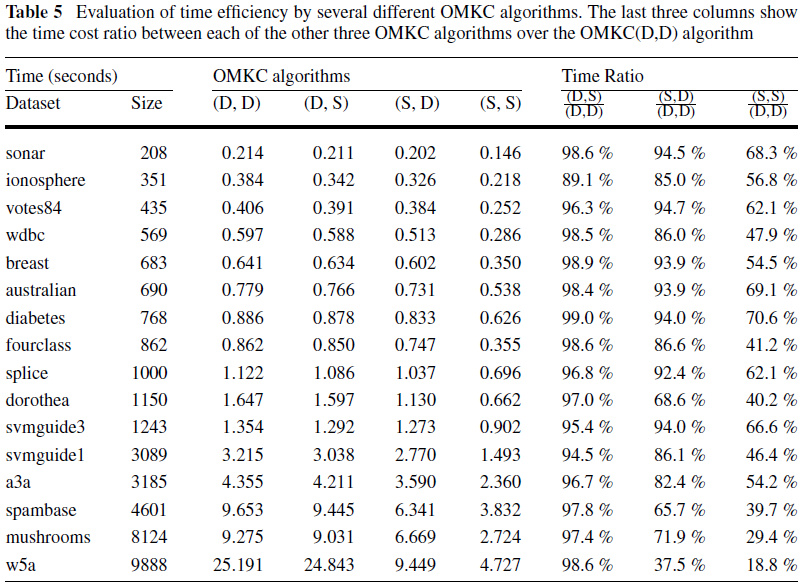 19
Conclusion
All the OMKC algorithms usually perform better than 
the regular Perceptron algorithm with an unbiased linear combination of multiple kernels
the Perceptron algorithm with the best kernel found by validation
the state-of-the-art online MKL algorithm

The deterministic combination strategy usually performs better

Stochastic updating strategy improves computational efficiency without decreasing the accuracy significantly
20
Questions?
How many kernel classifiers were used in the stochastic combination?
How was the number of support vectors determined? Should the support vectors be given in terms of the number of support vectors per kernel classifier? Did support vectors overlap between kernel classifiers?
21
References
Hoi, S. C. H., Jin, R., Zhao, P., & Yang, T. (2012). Online Multiple Kernel Classification. Machine Learning, 90(2), 289–316. doi:10.1007/s10994-012-5319-2
22
Stochastic
Deterministic
Combination
Algorithm 1
Stochastic
Deterministic
Update
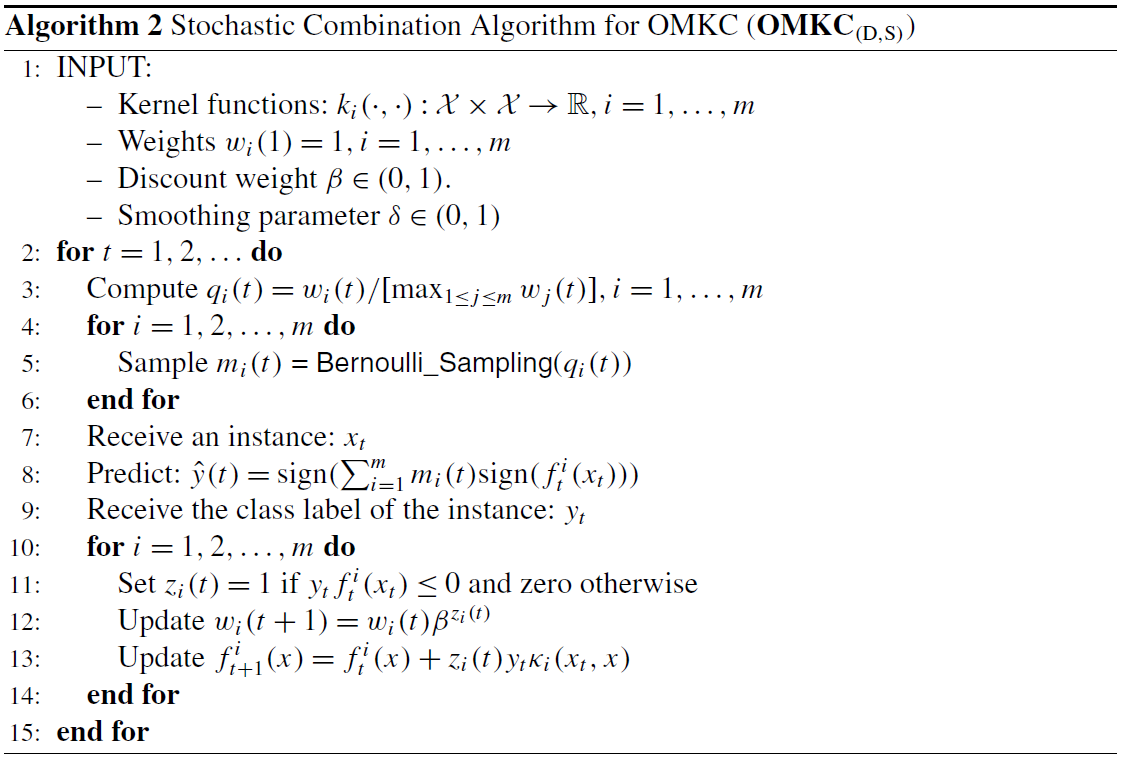 All kernels are used
Combination
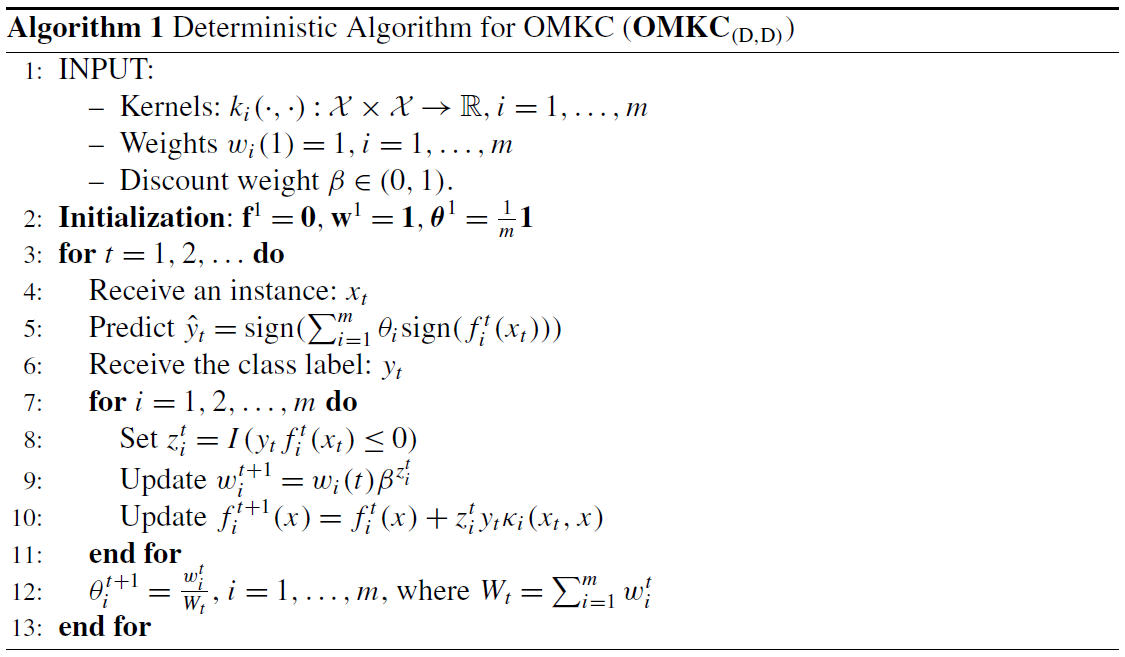 Update
Normalize the weights
23
Stochastic
Deterministic
Combination
Algorithm 1 → 2
Stochastic
Deterministic
Update
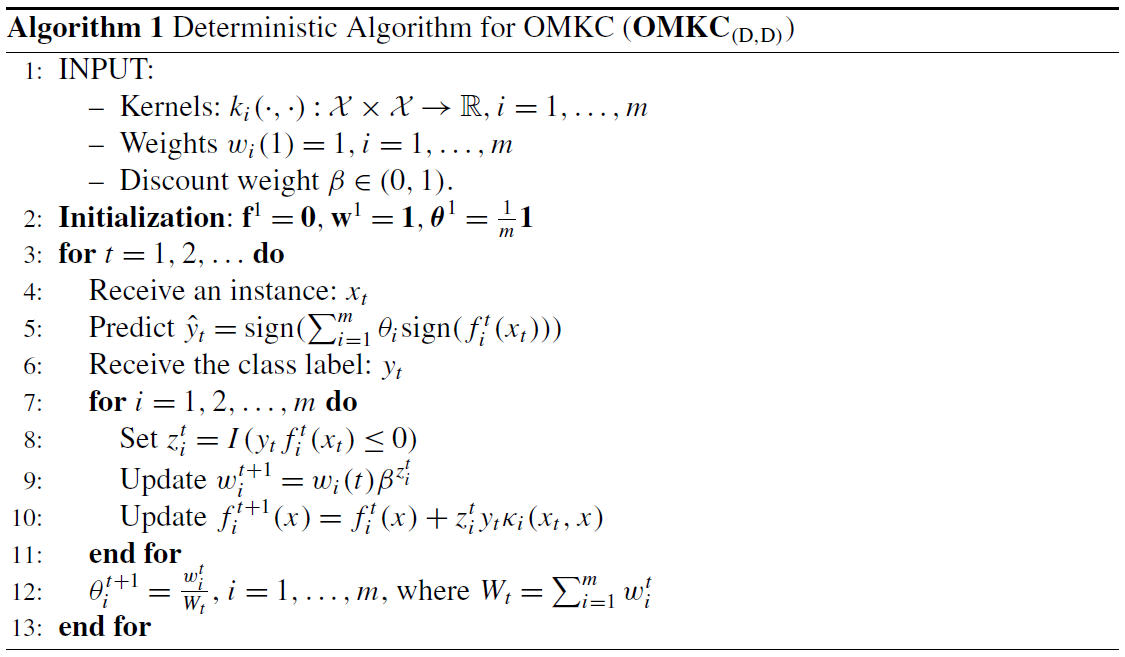 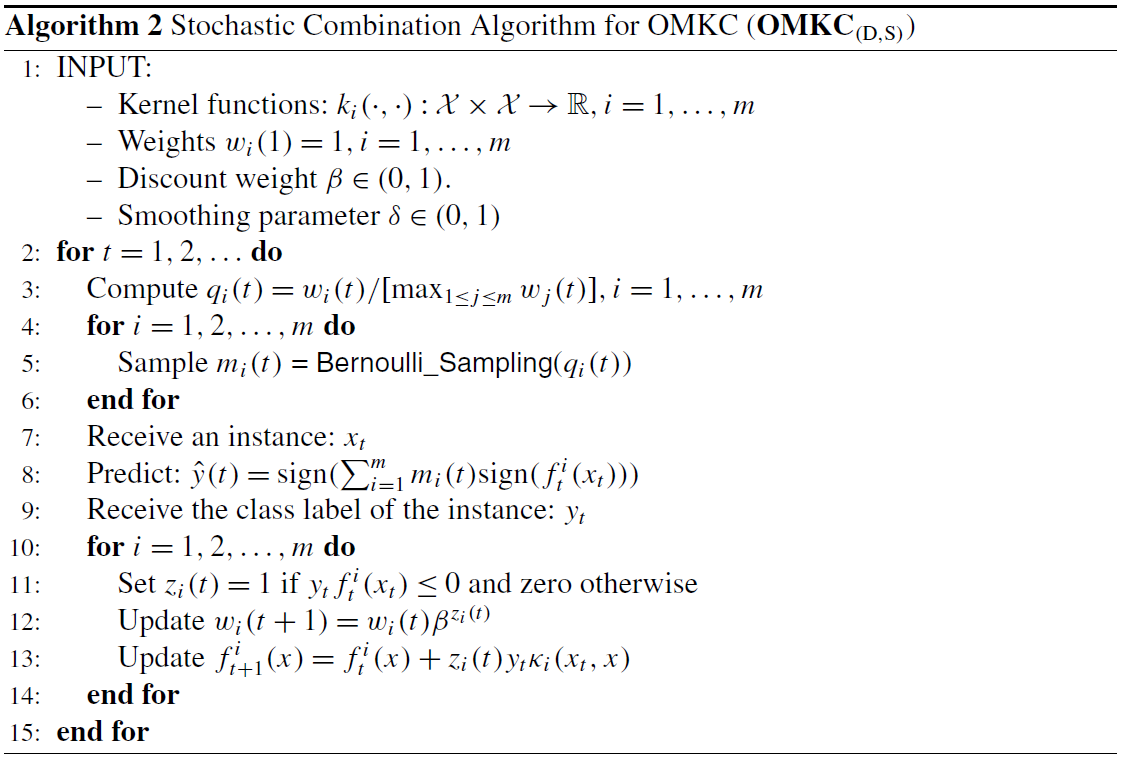 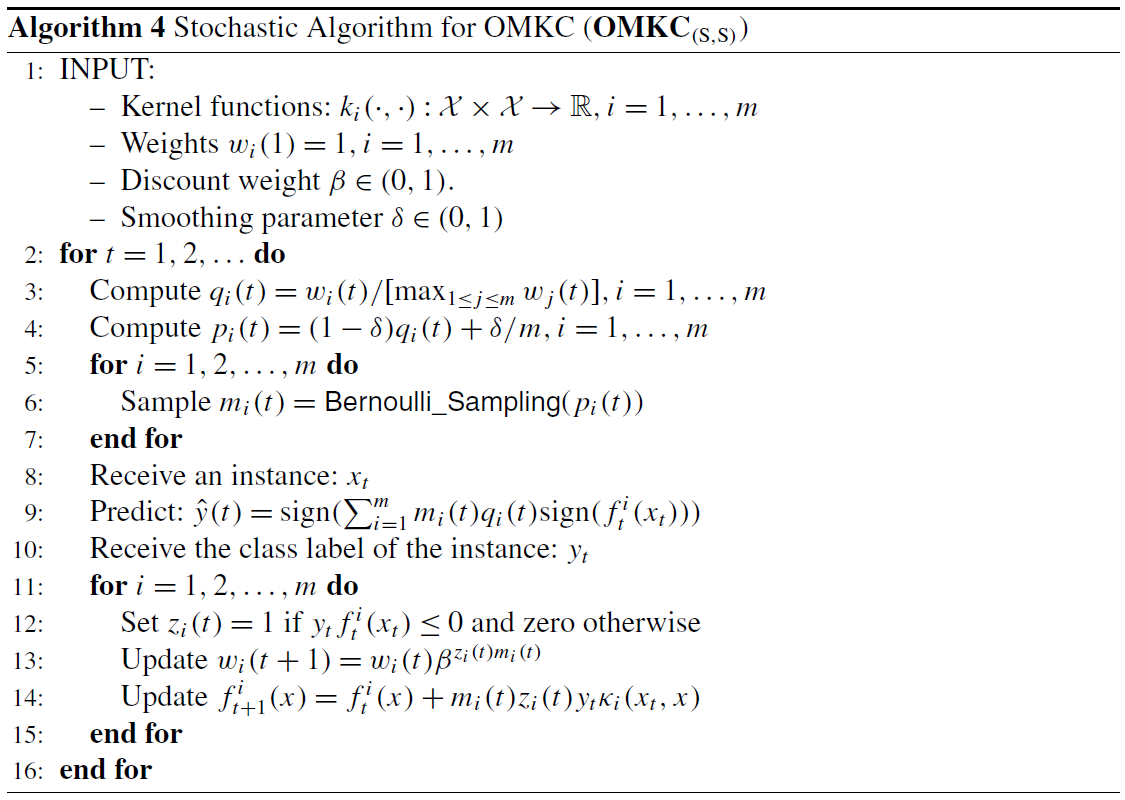 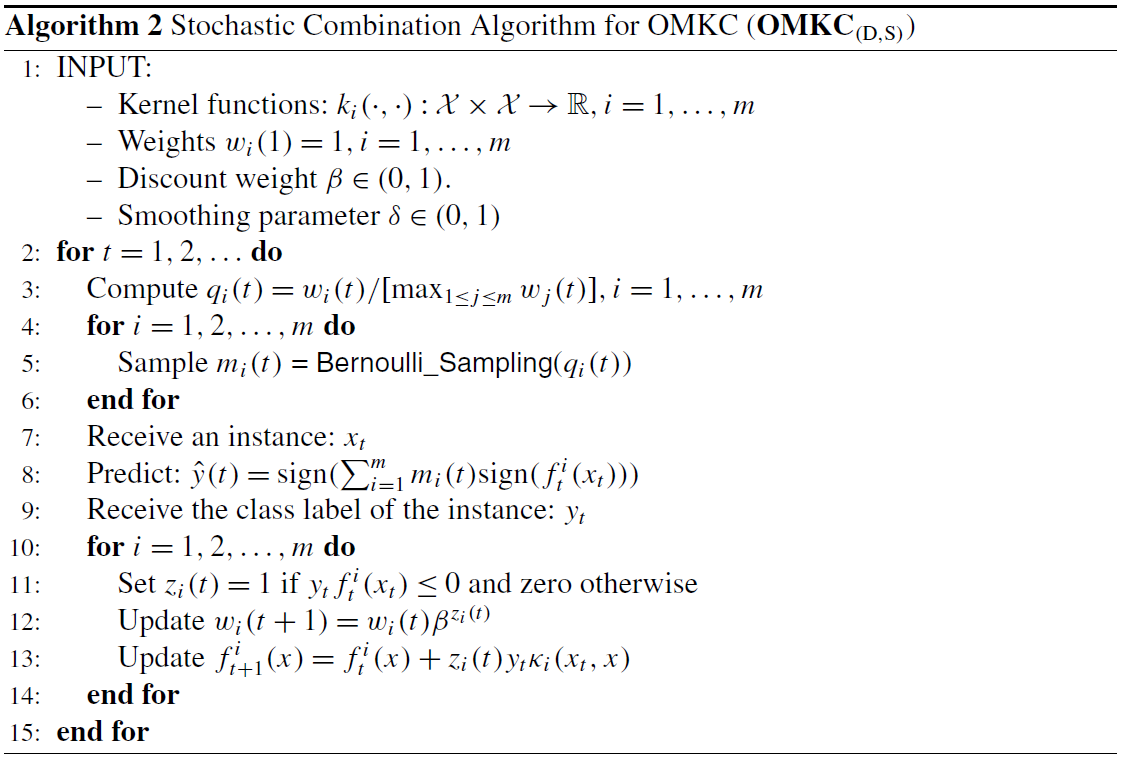 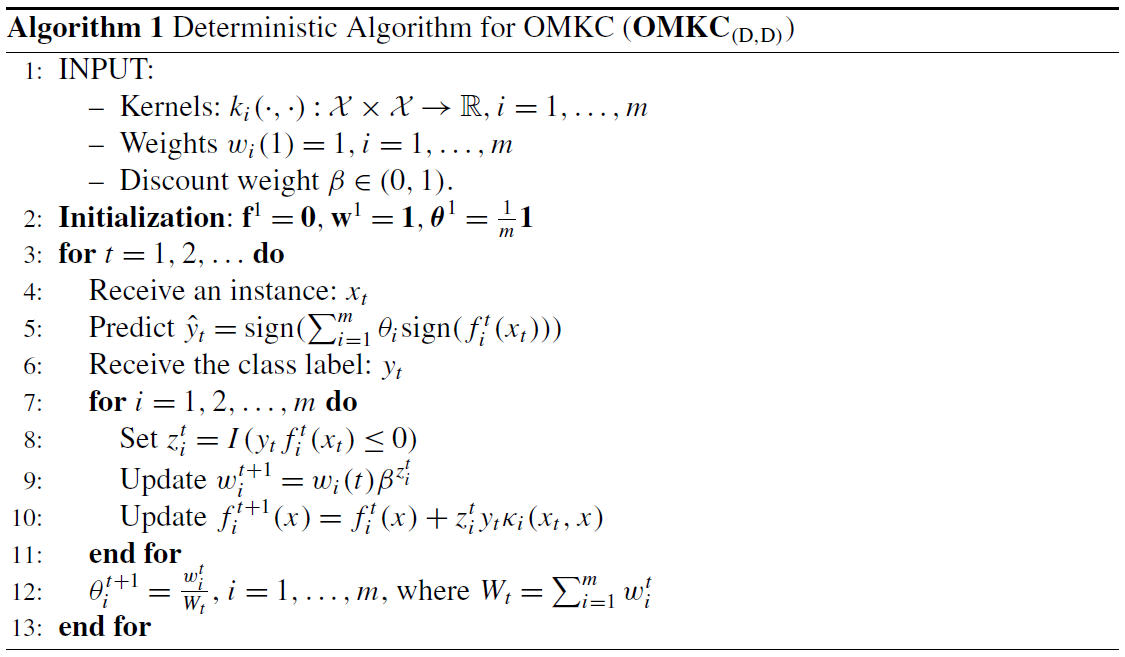 Stochastic combination
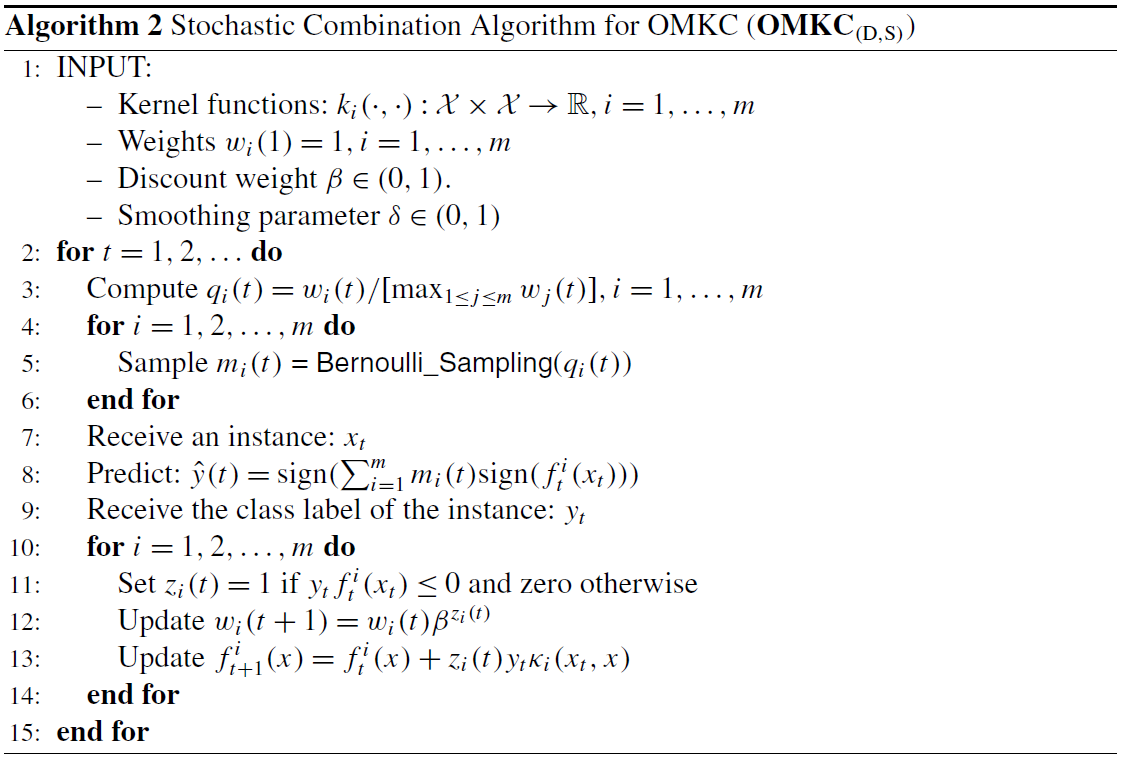 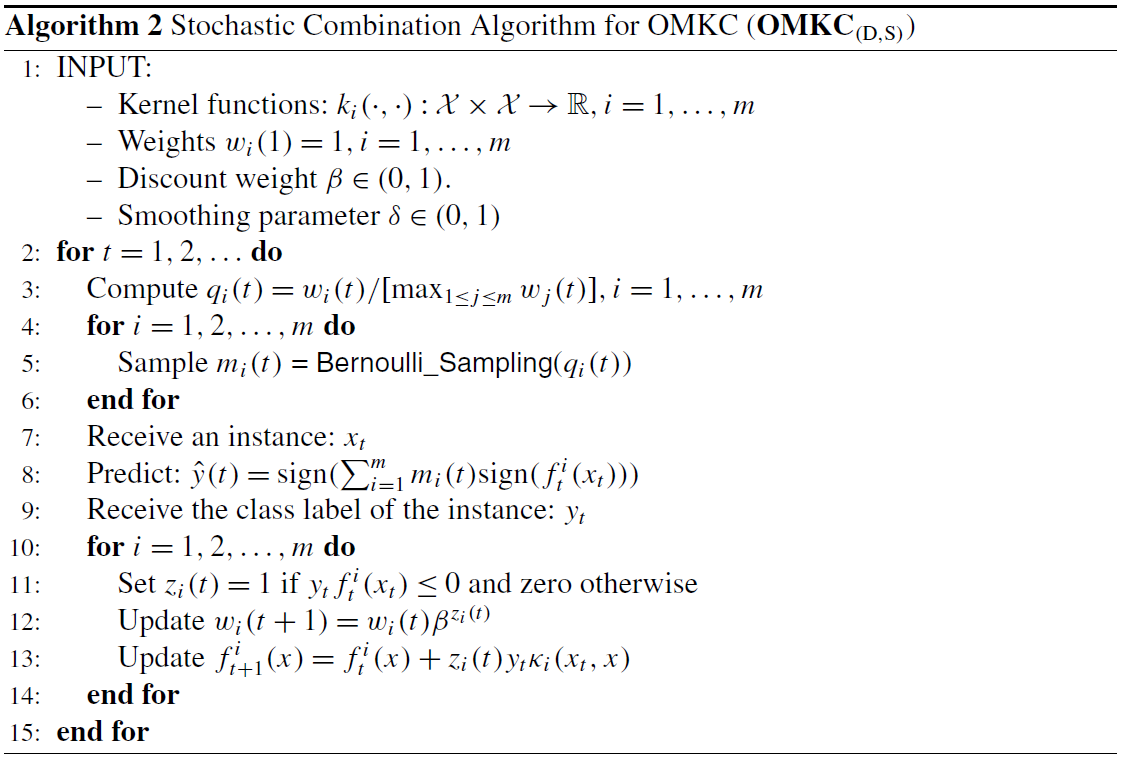 Deterministic update
17:
24
Stochastic
Deterministic
Combination
Algorithm 2 → 3
Stochastic
Deterministic
Update
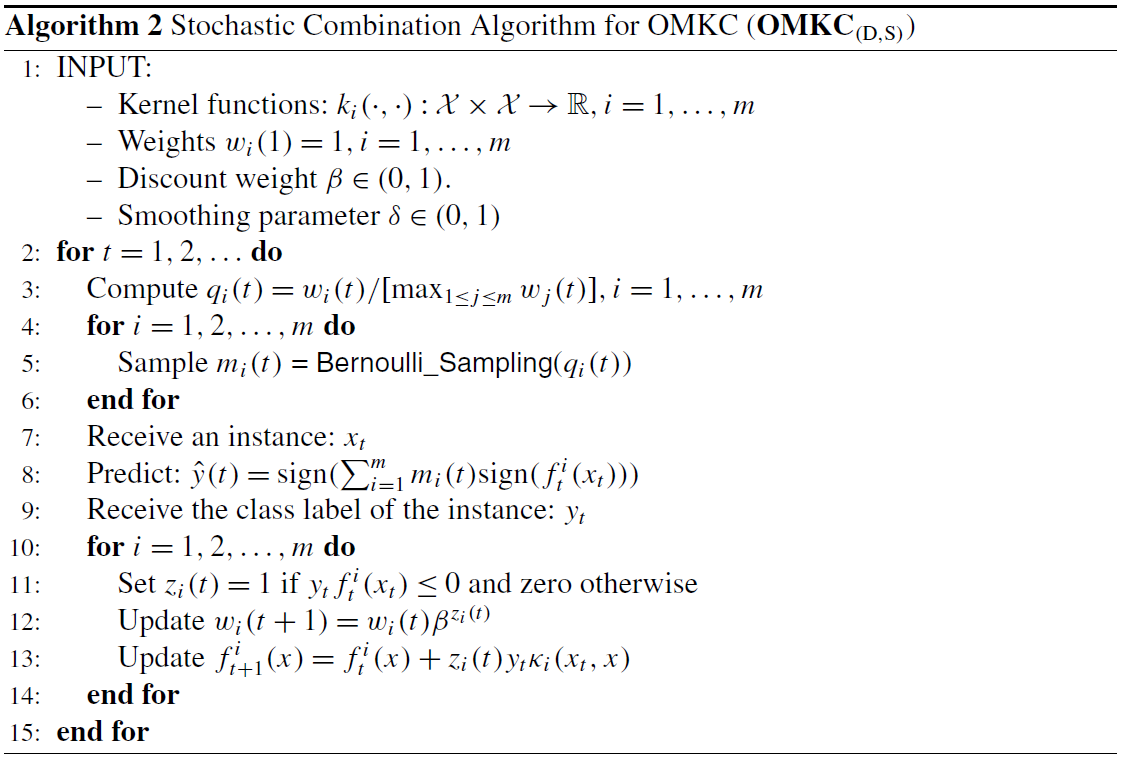 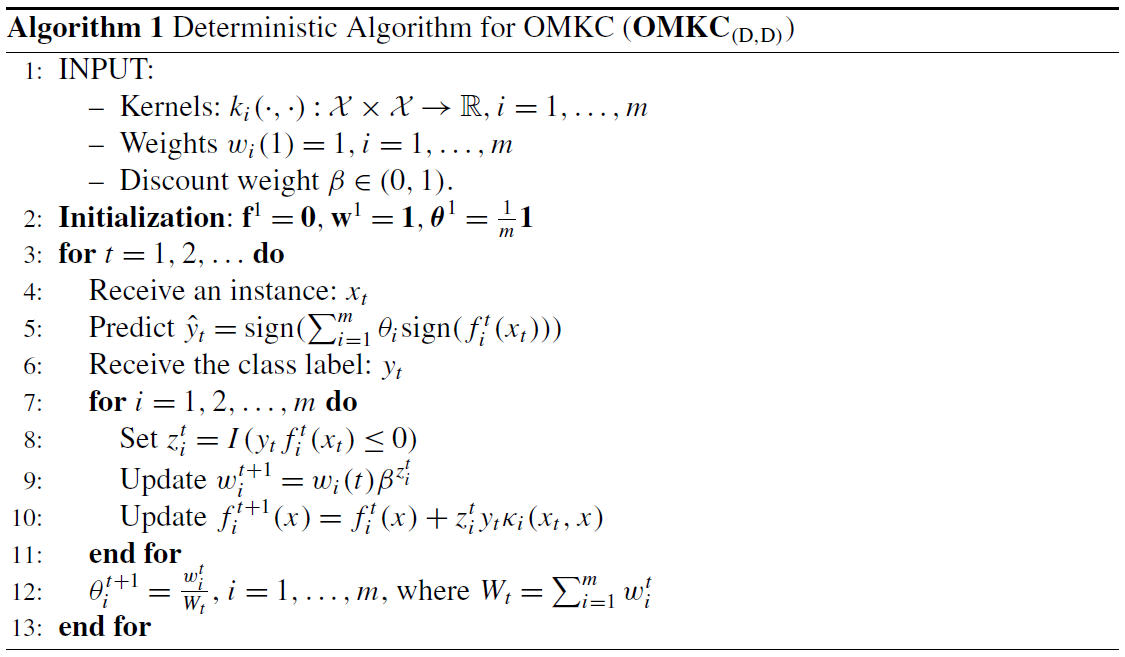 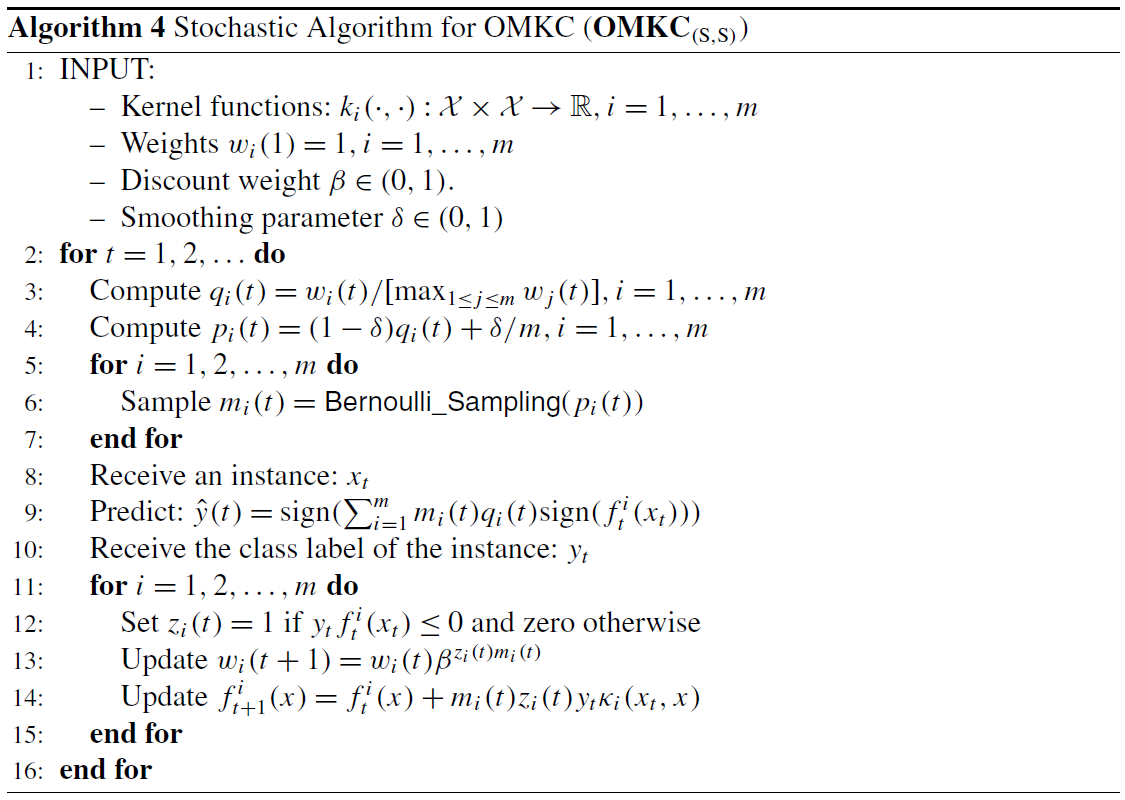 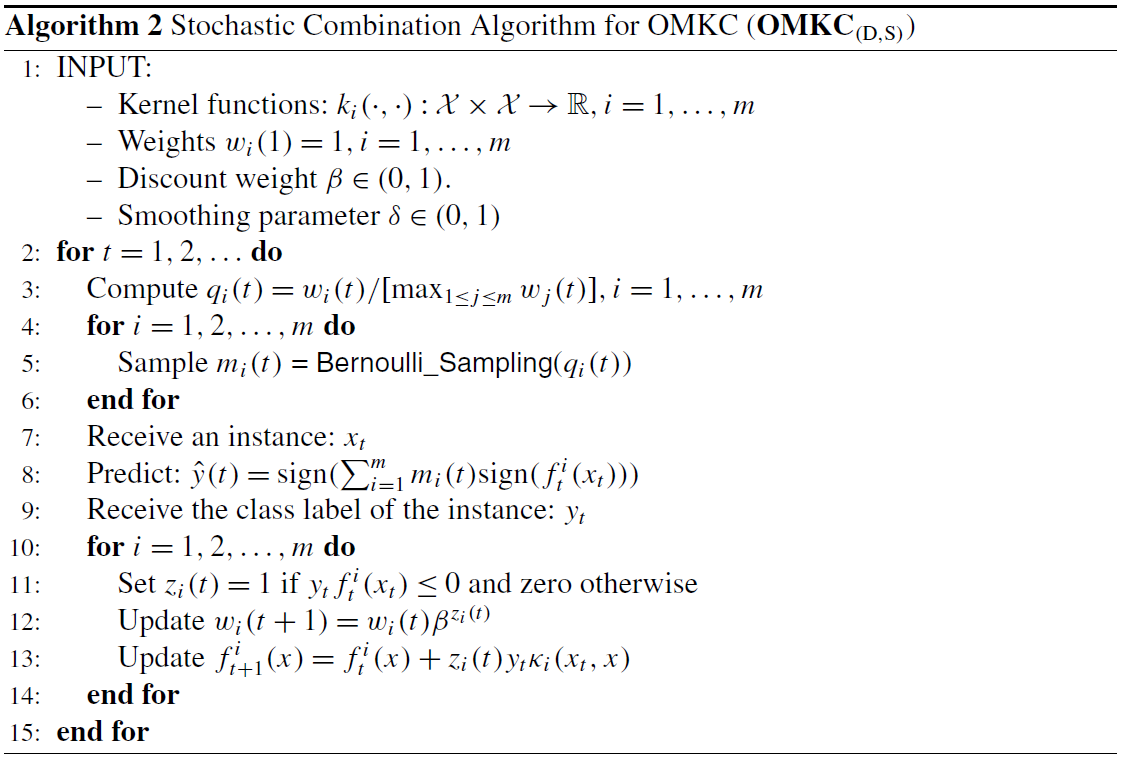 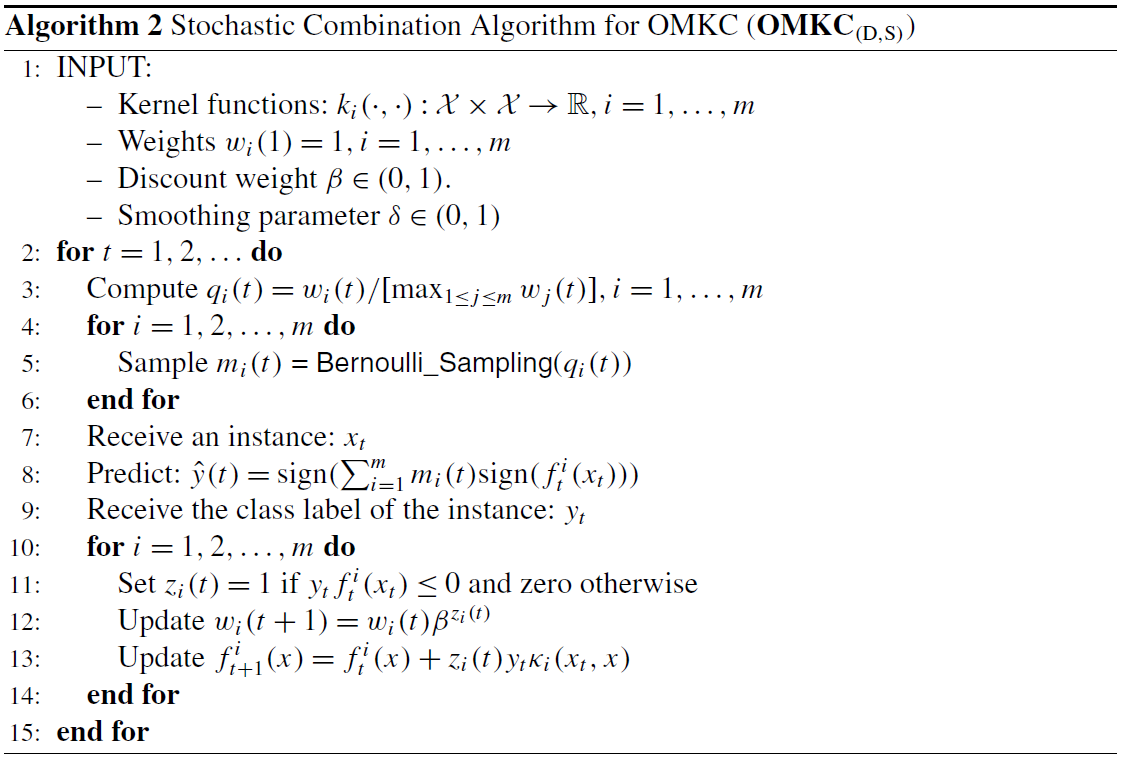 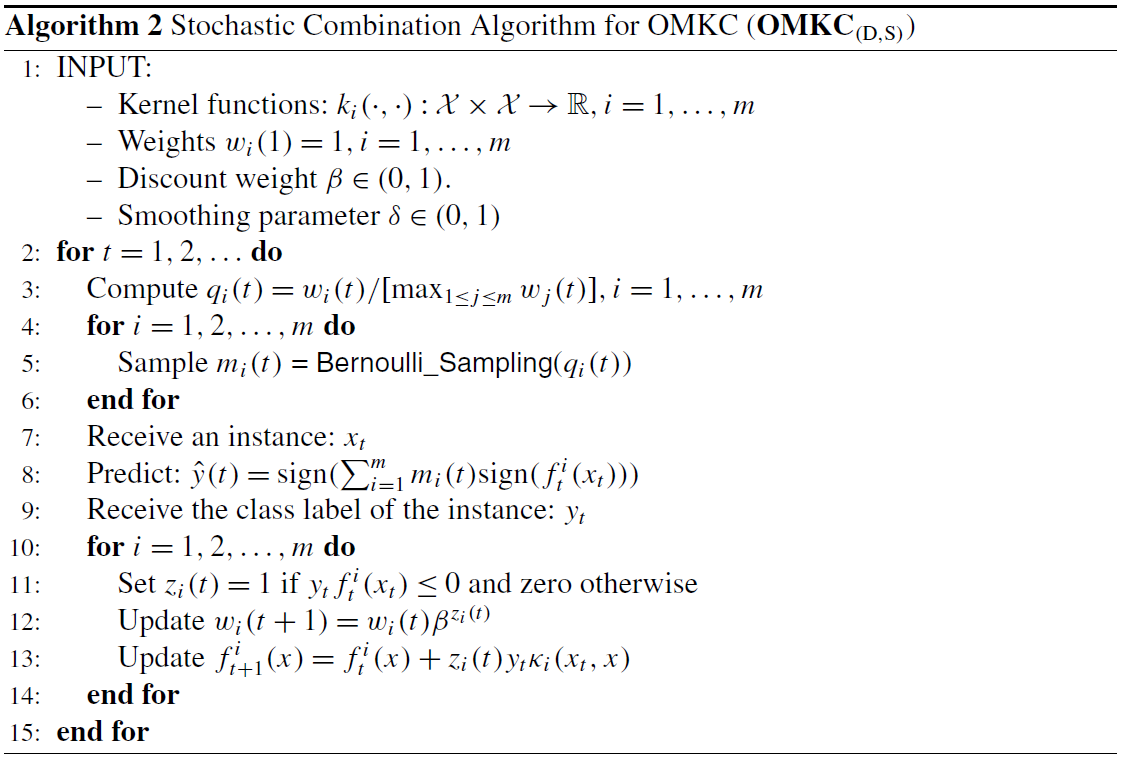 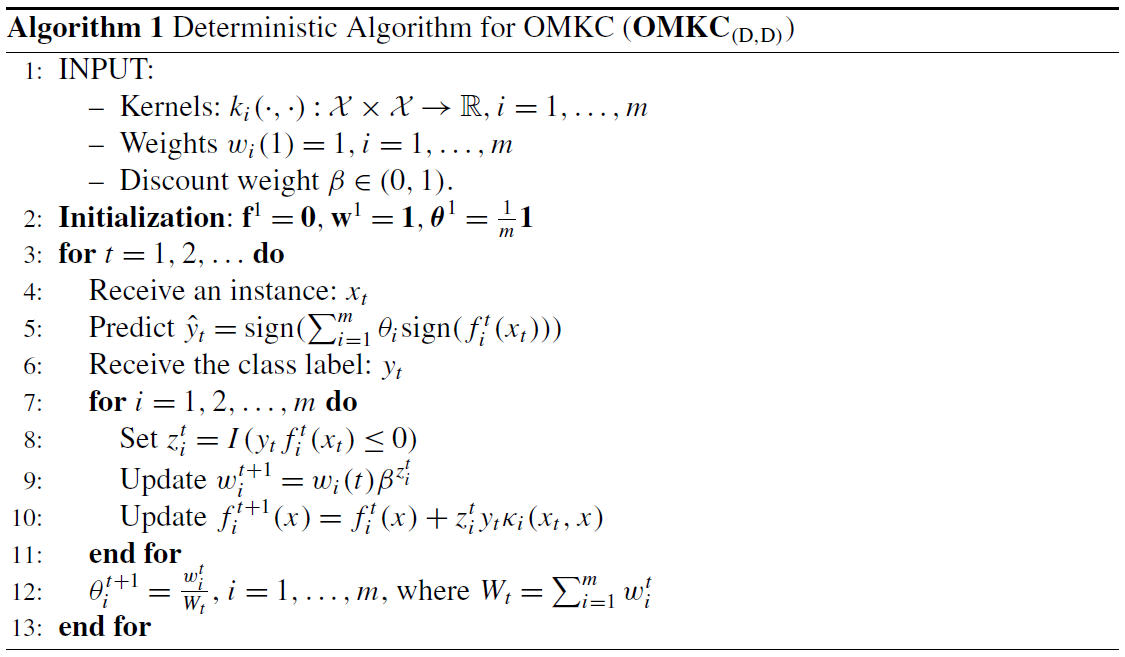 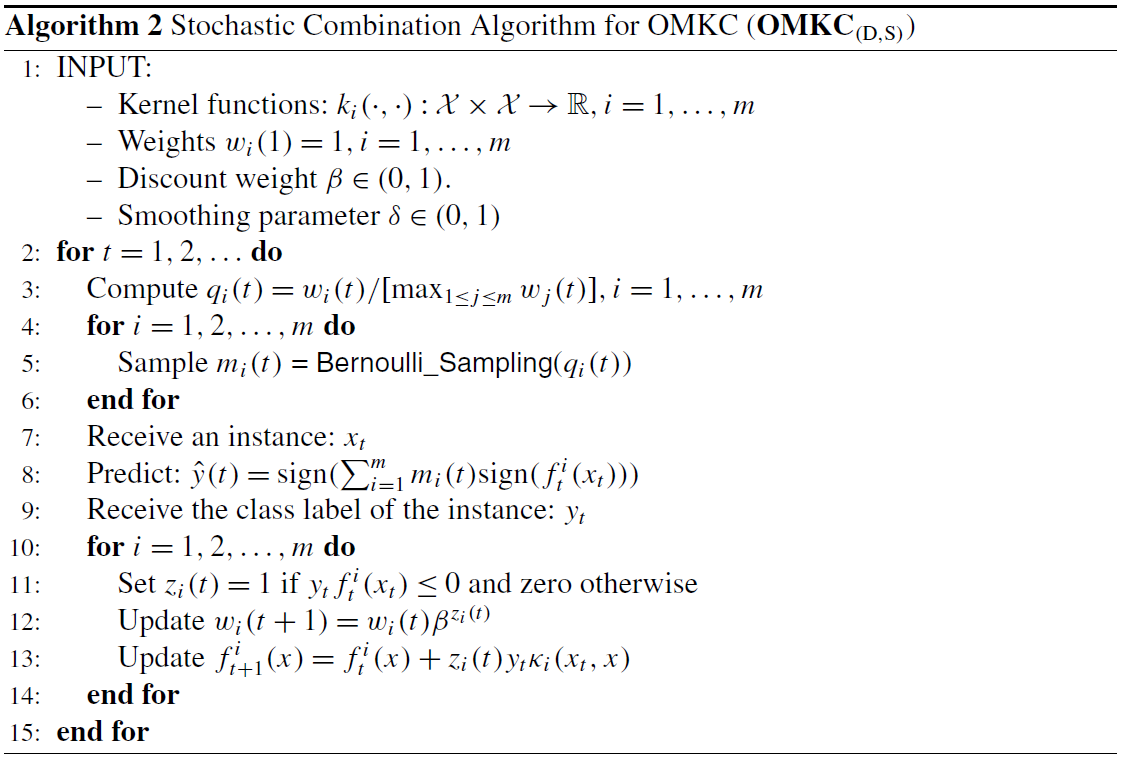 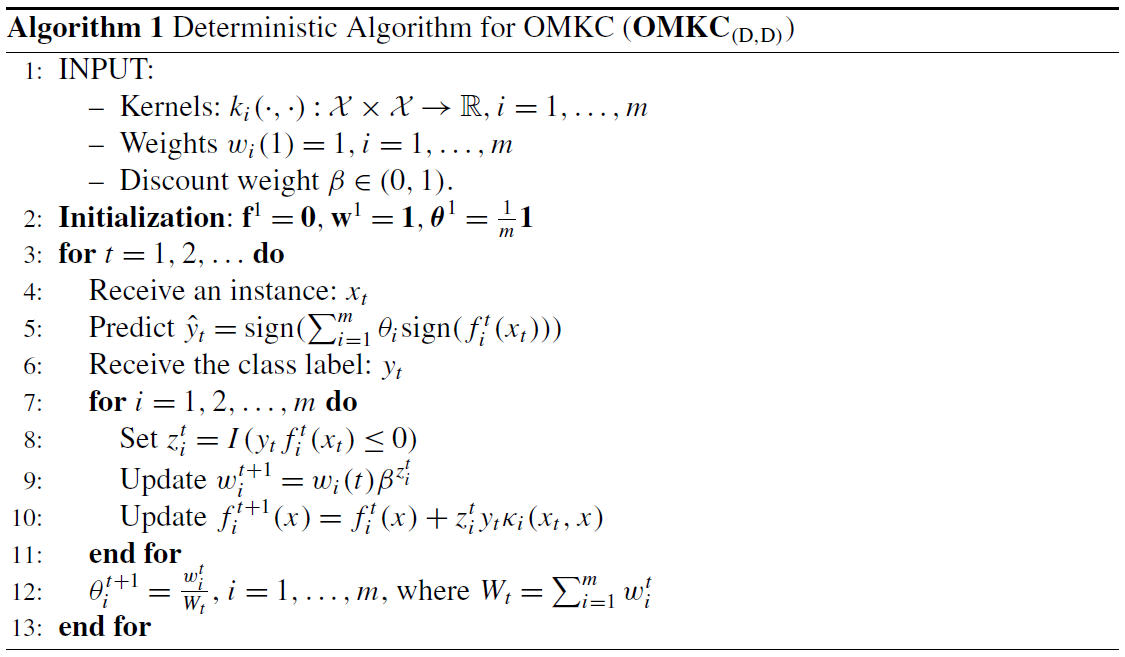 25
Stochastic
Deterministic
Combination
Algorithm 2 → 3
Stochastic
Deterministic
Update
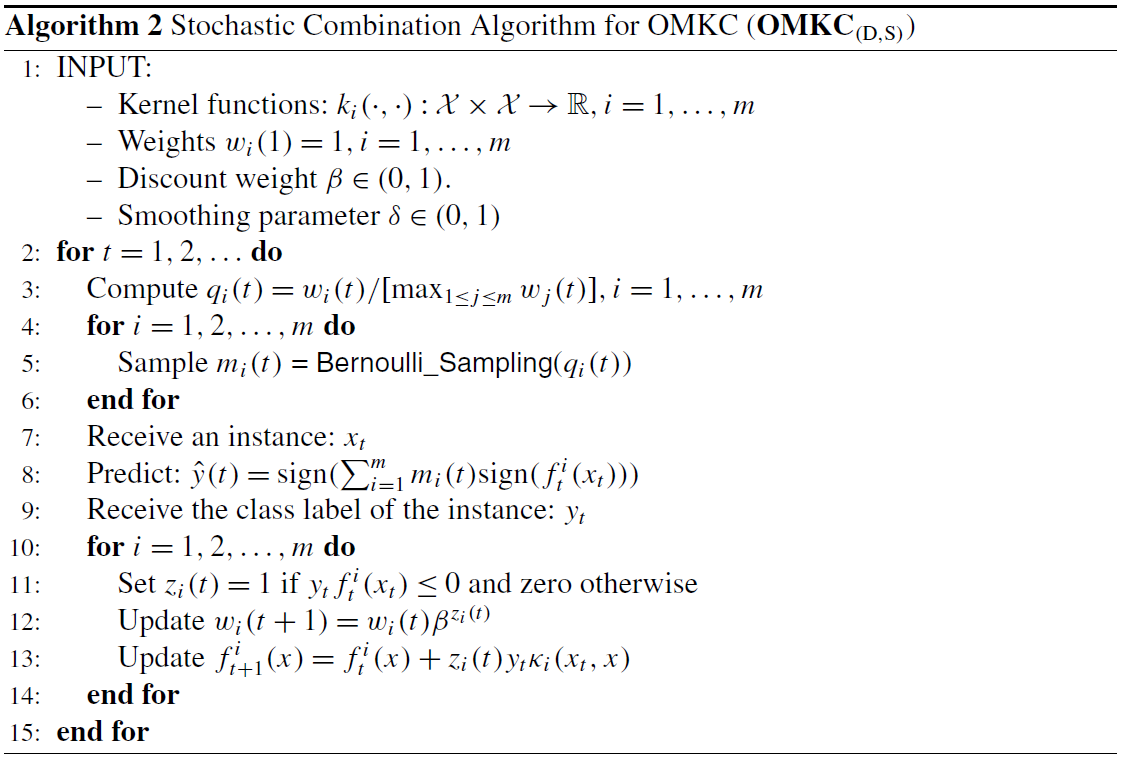 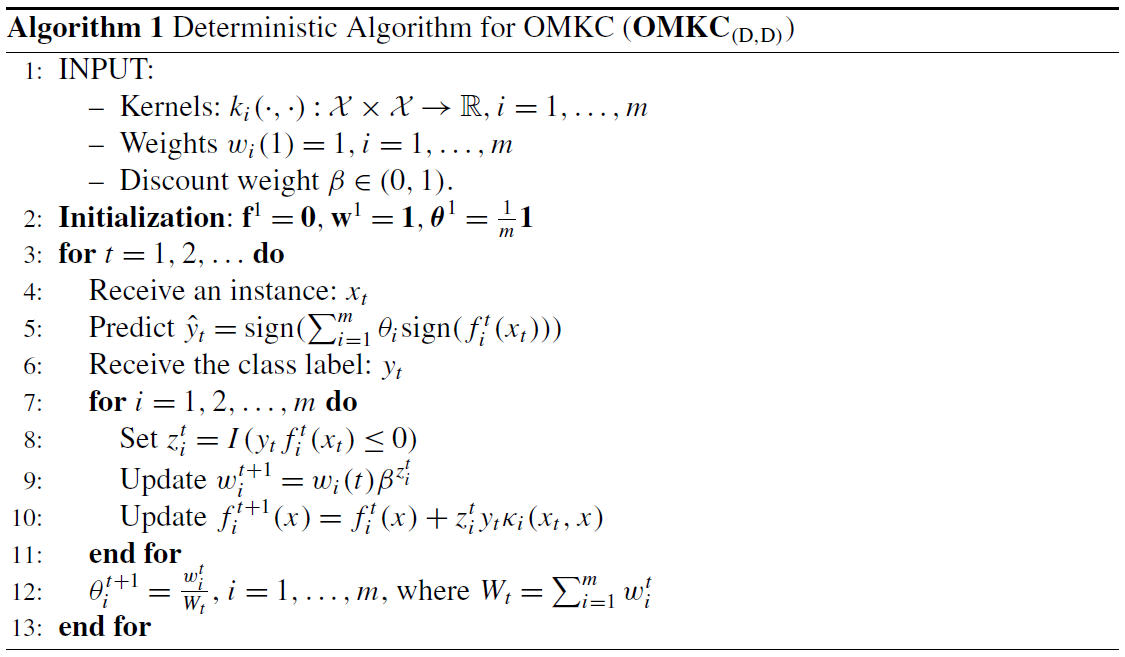 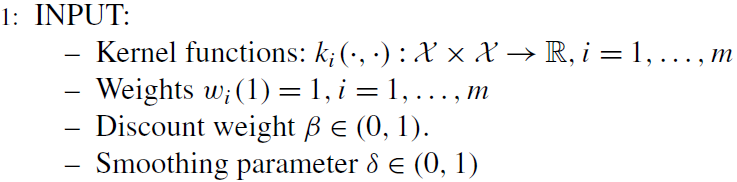 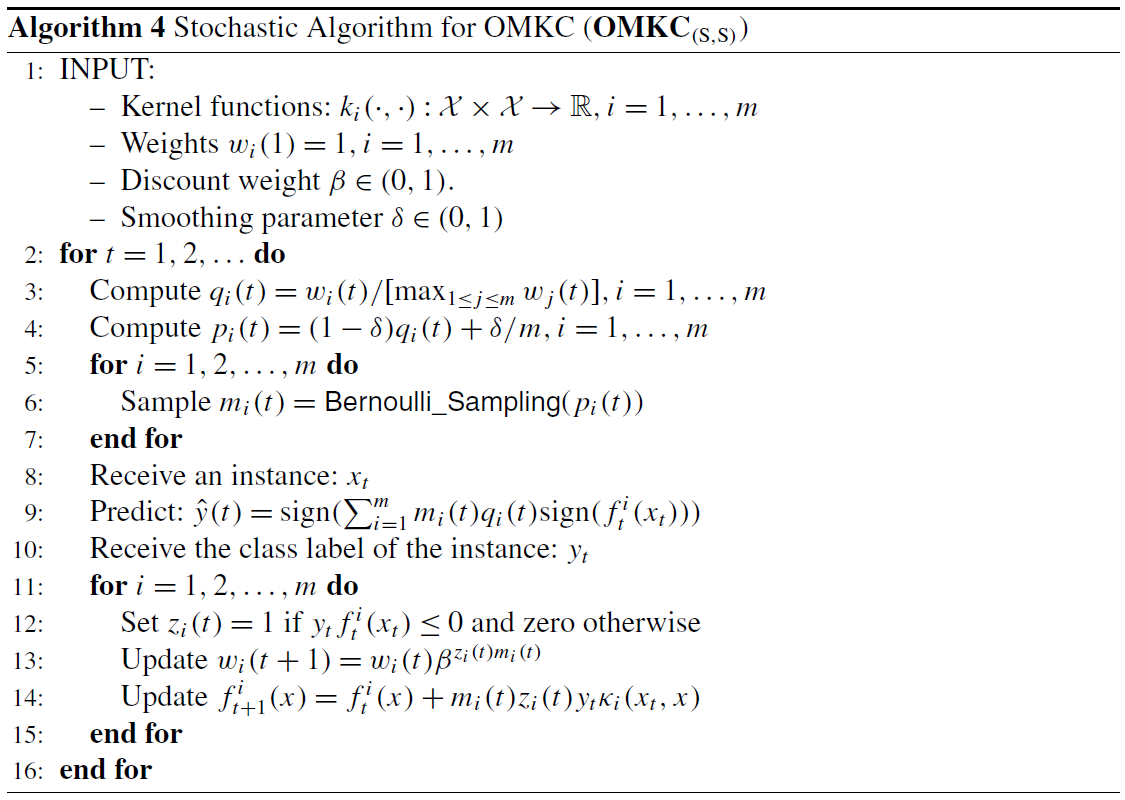 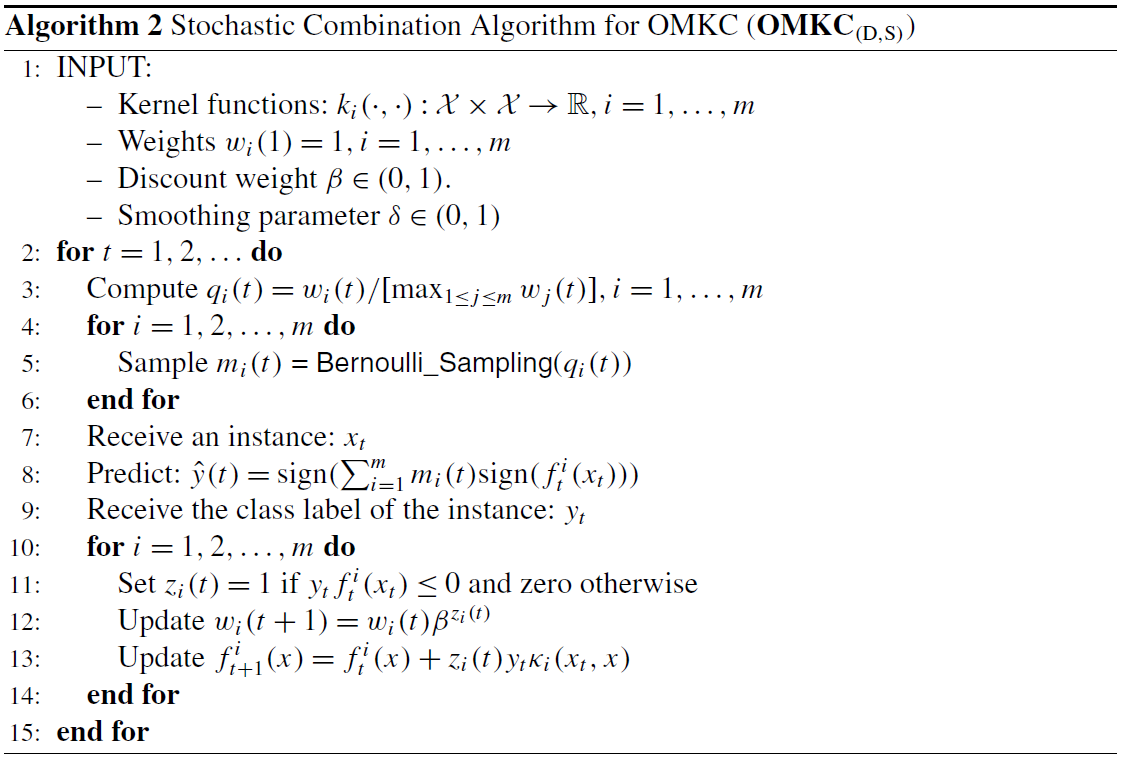 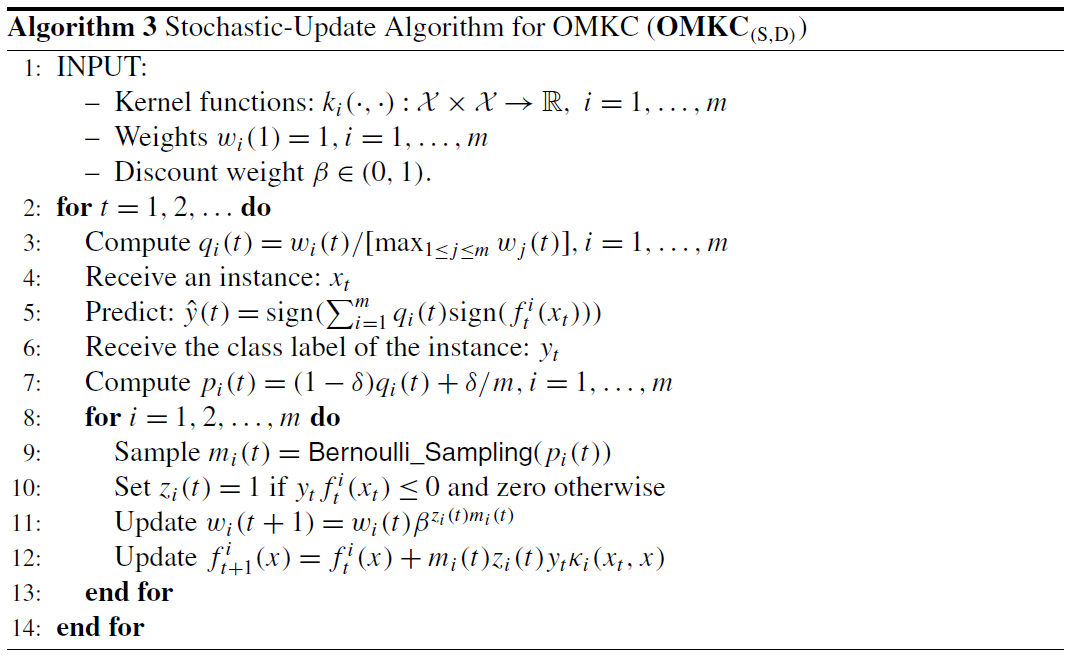 Deterministic combination
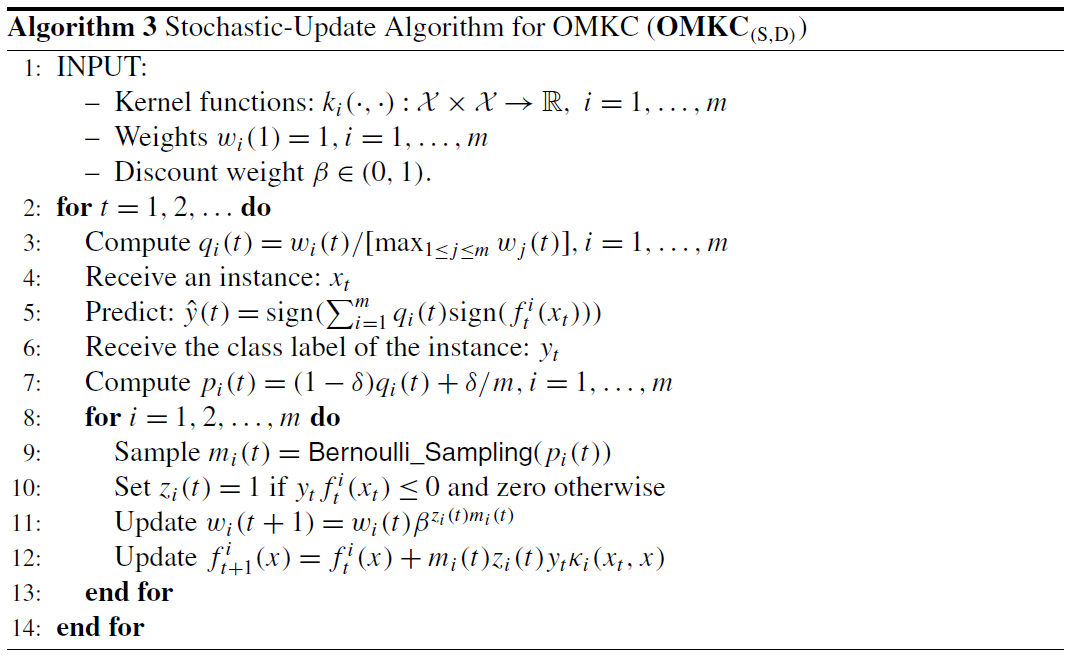 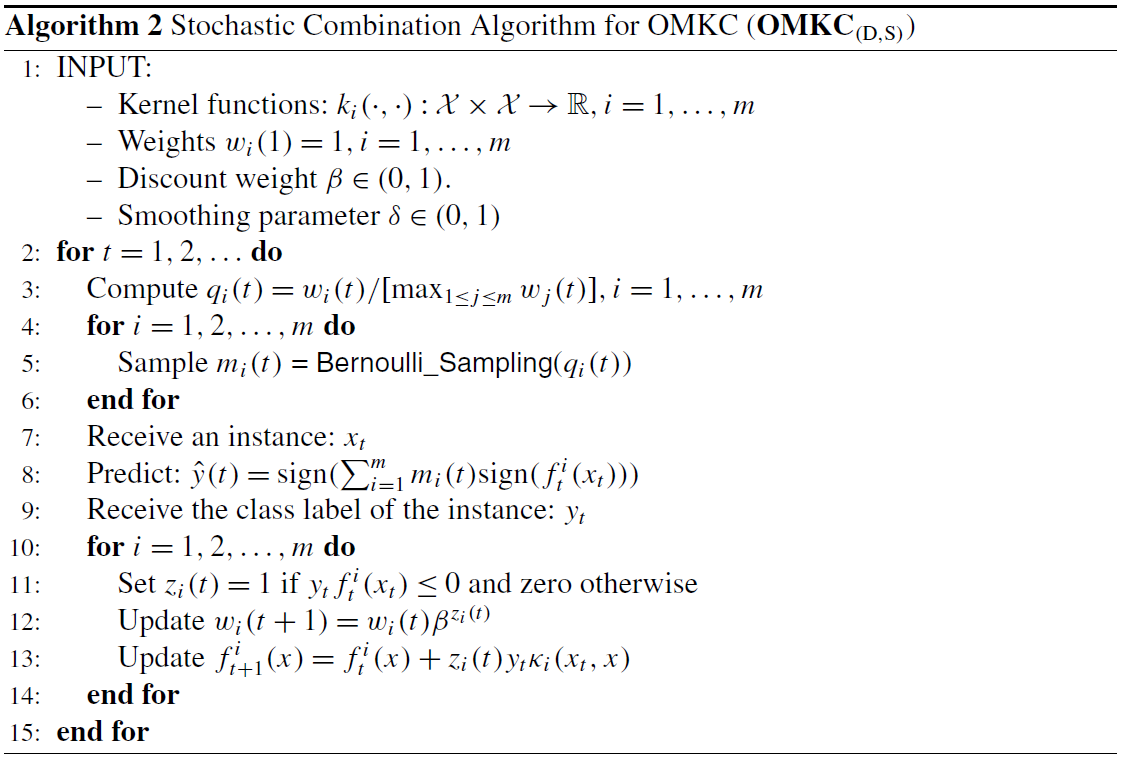 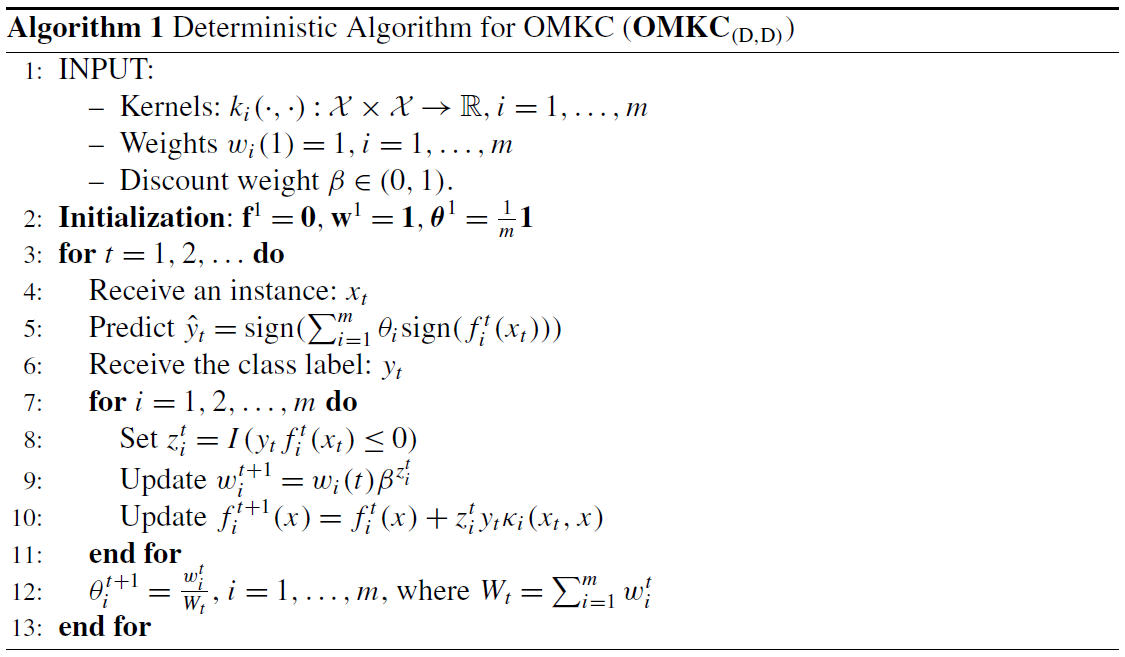 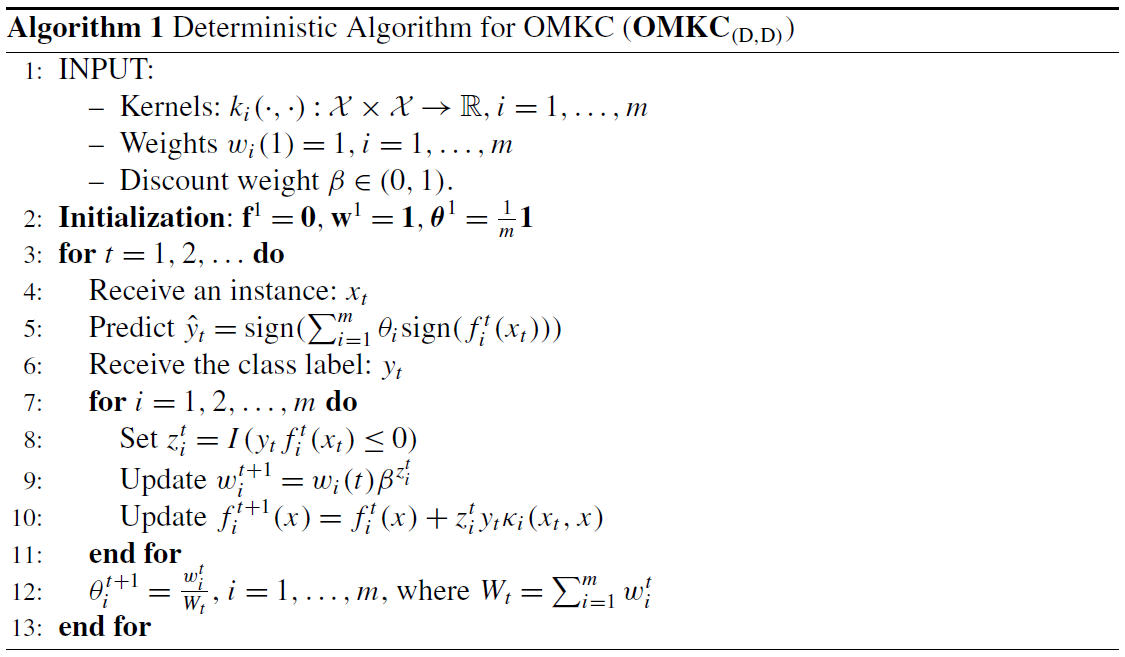 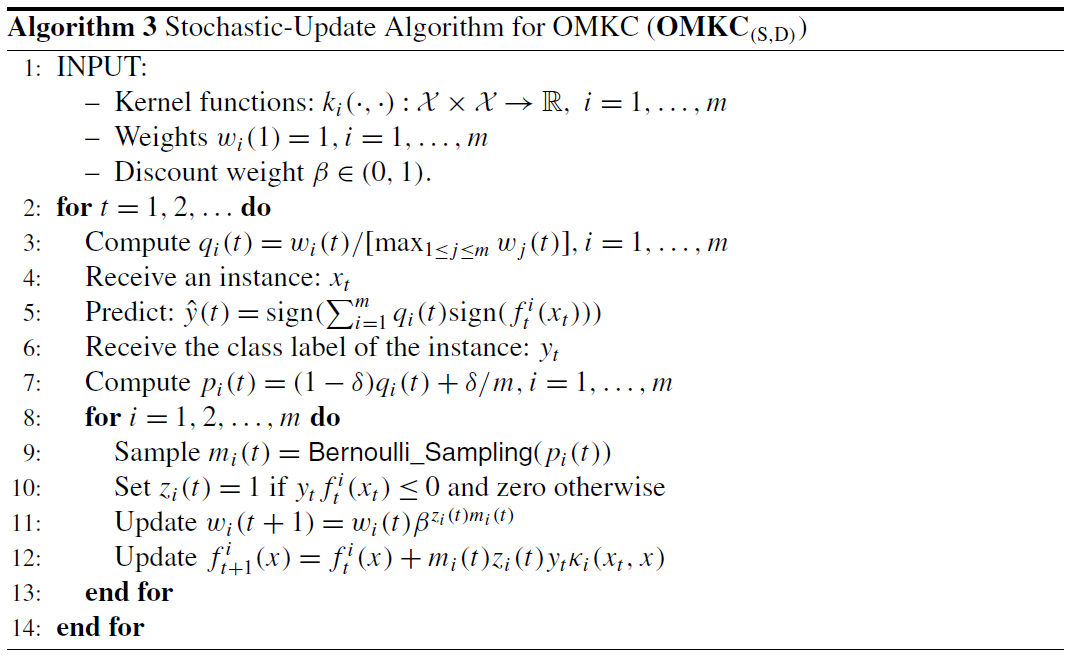 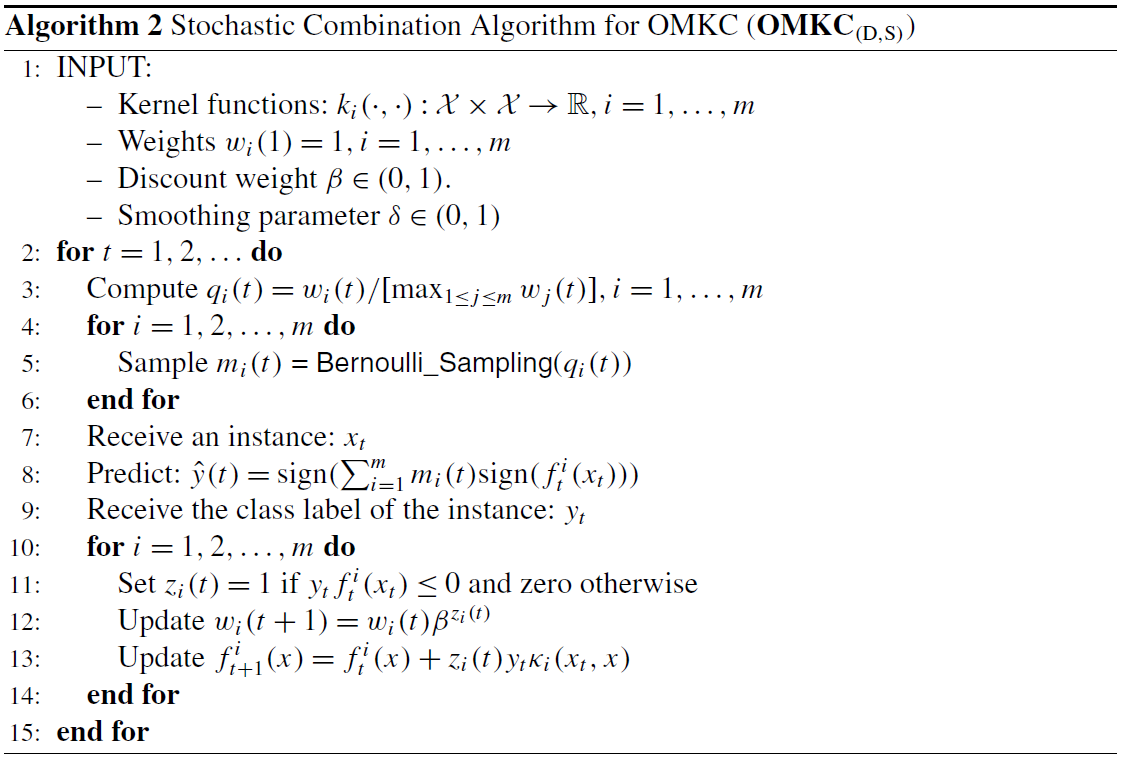 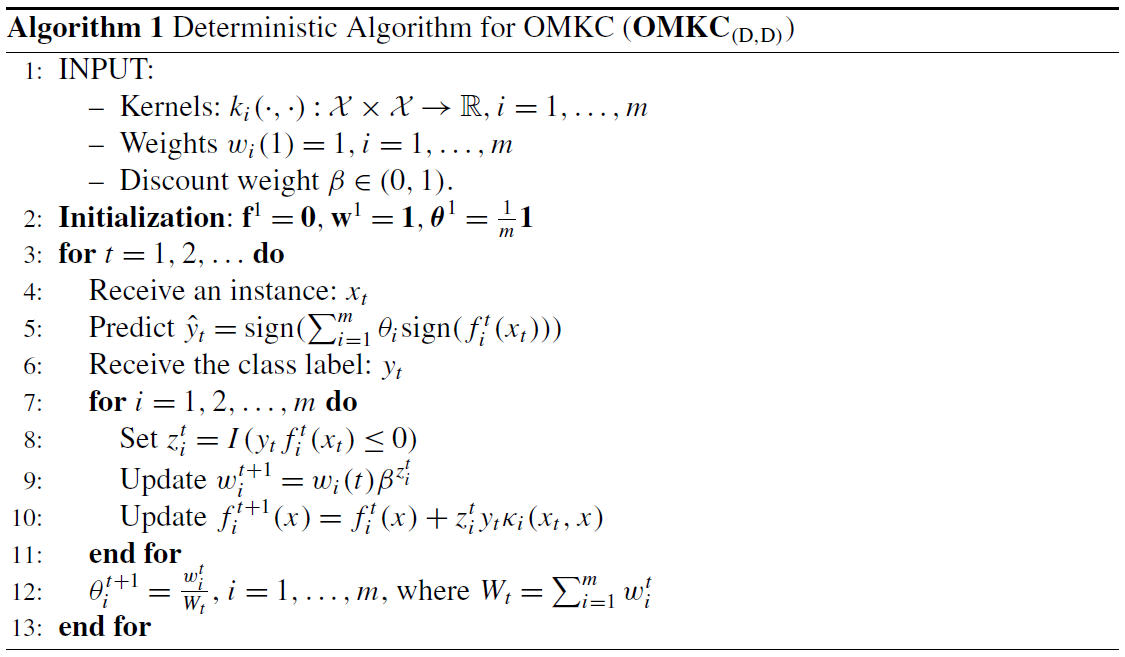 Stochastic update
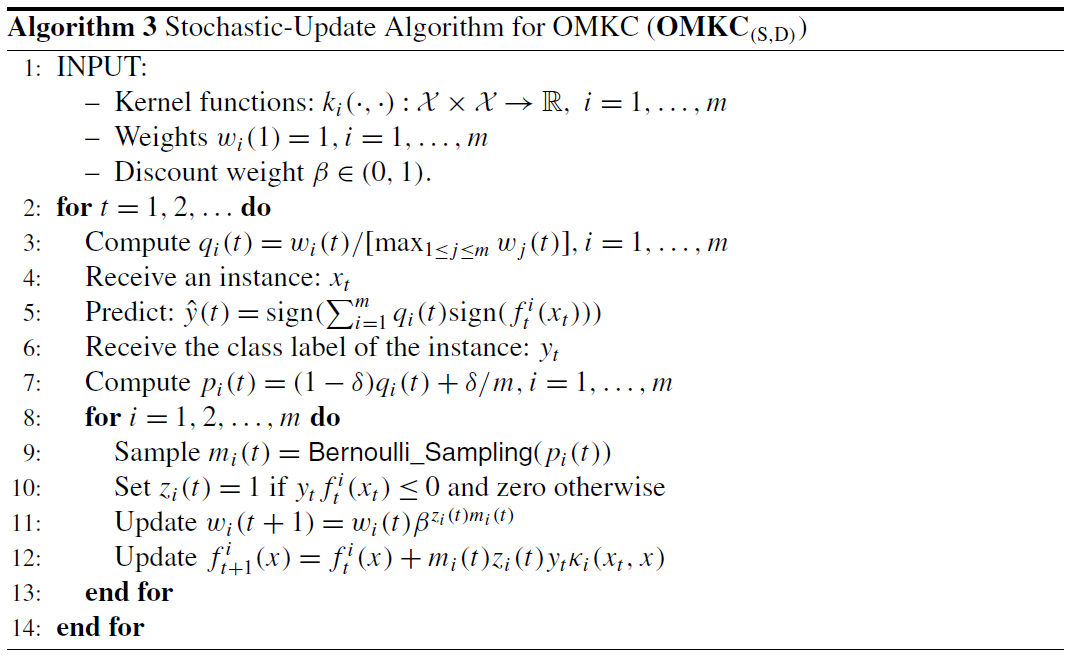 26
Stochastic
Deterministic
Combination
Algorithm 4
Stochastic
Deterministic
Update
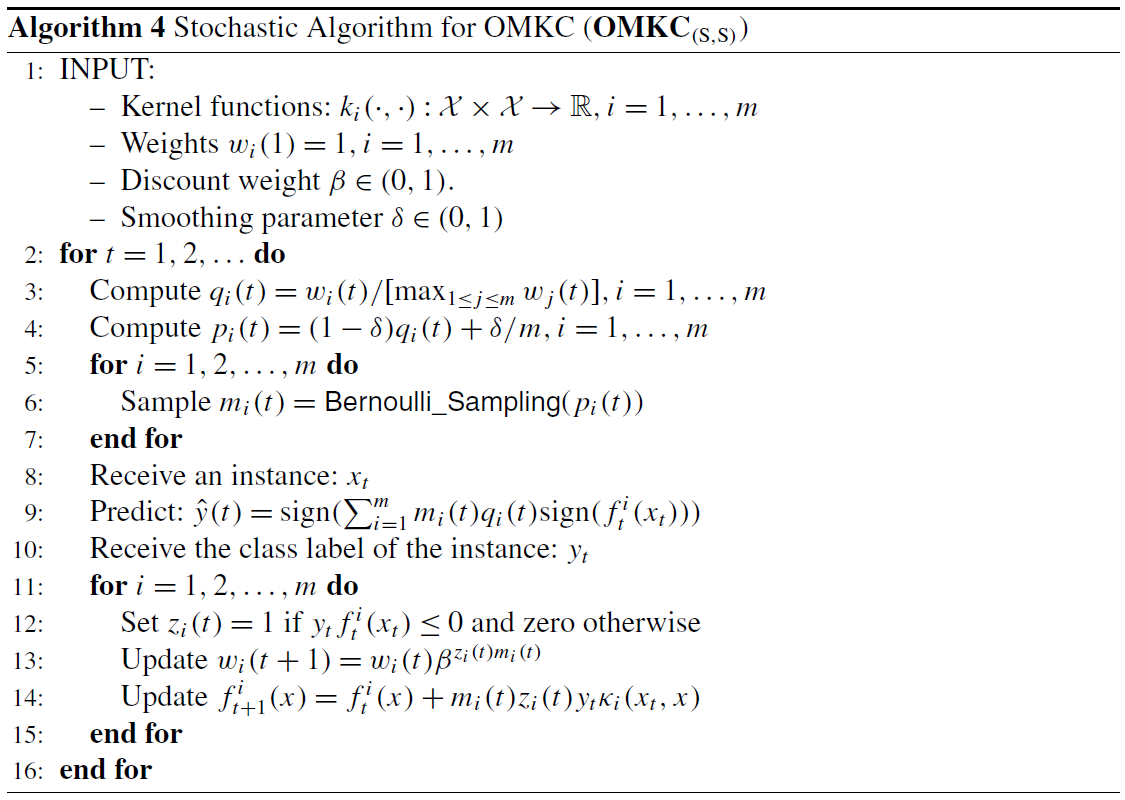 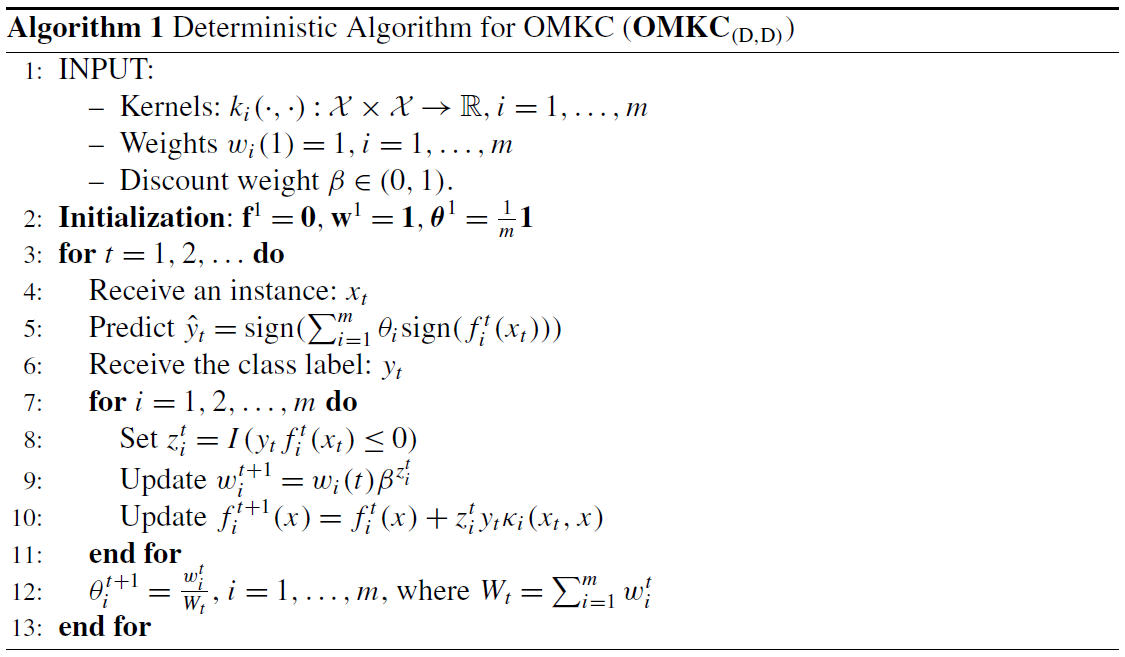 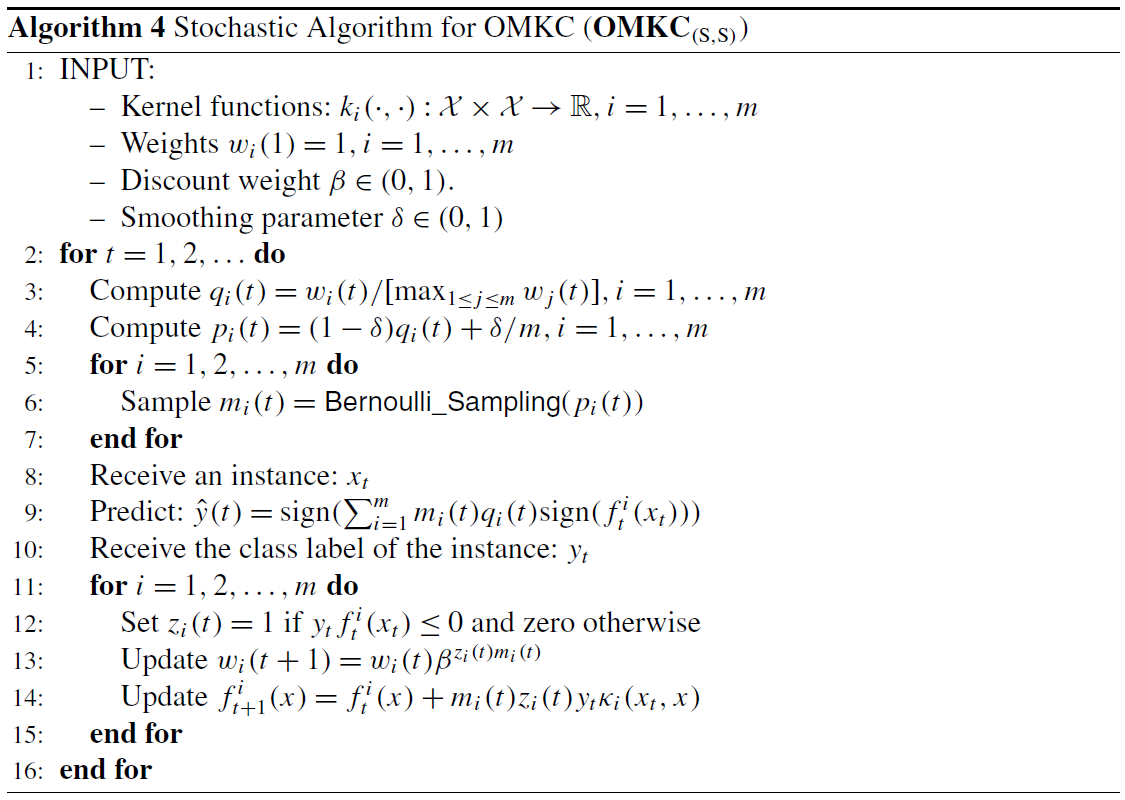 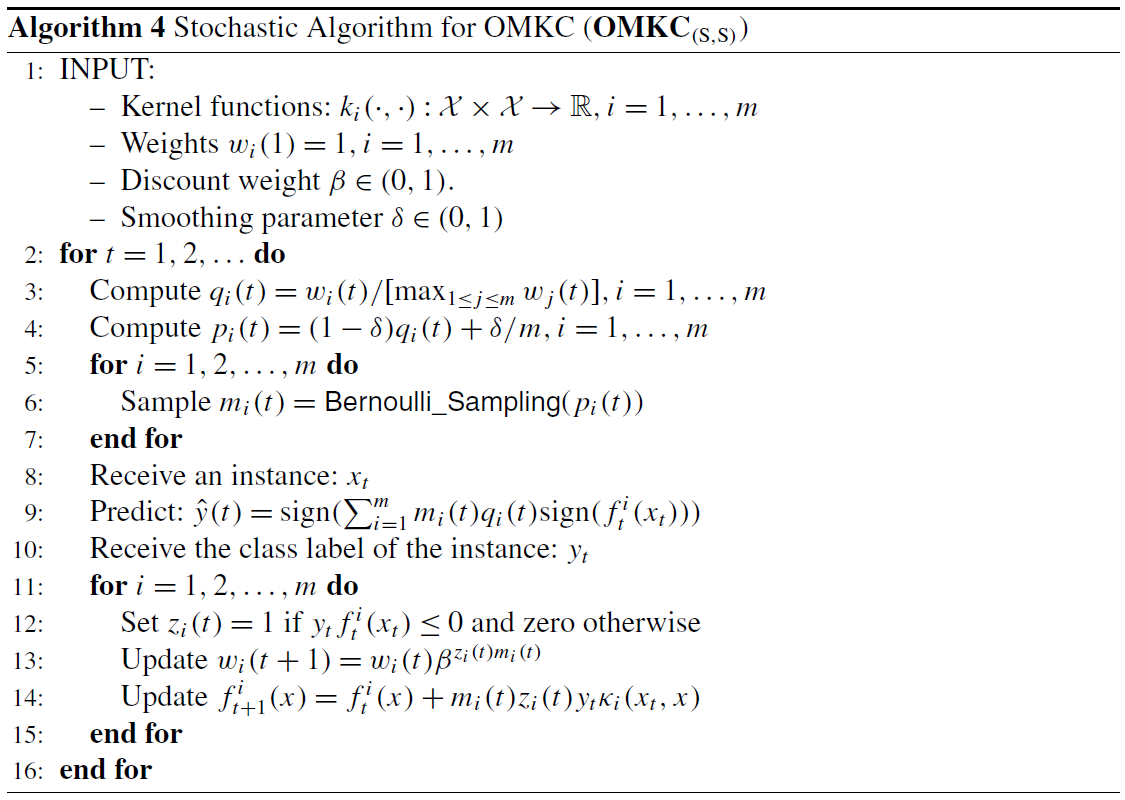 Stochastic combination
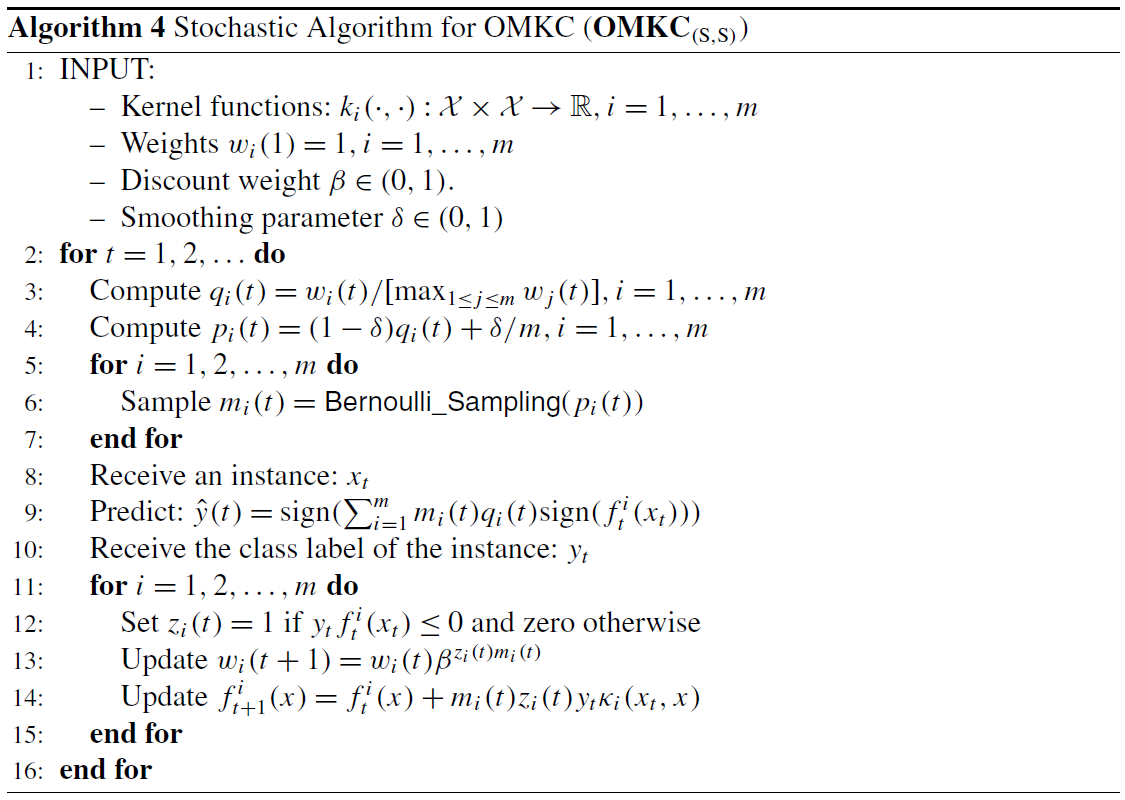 Stochastic update
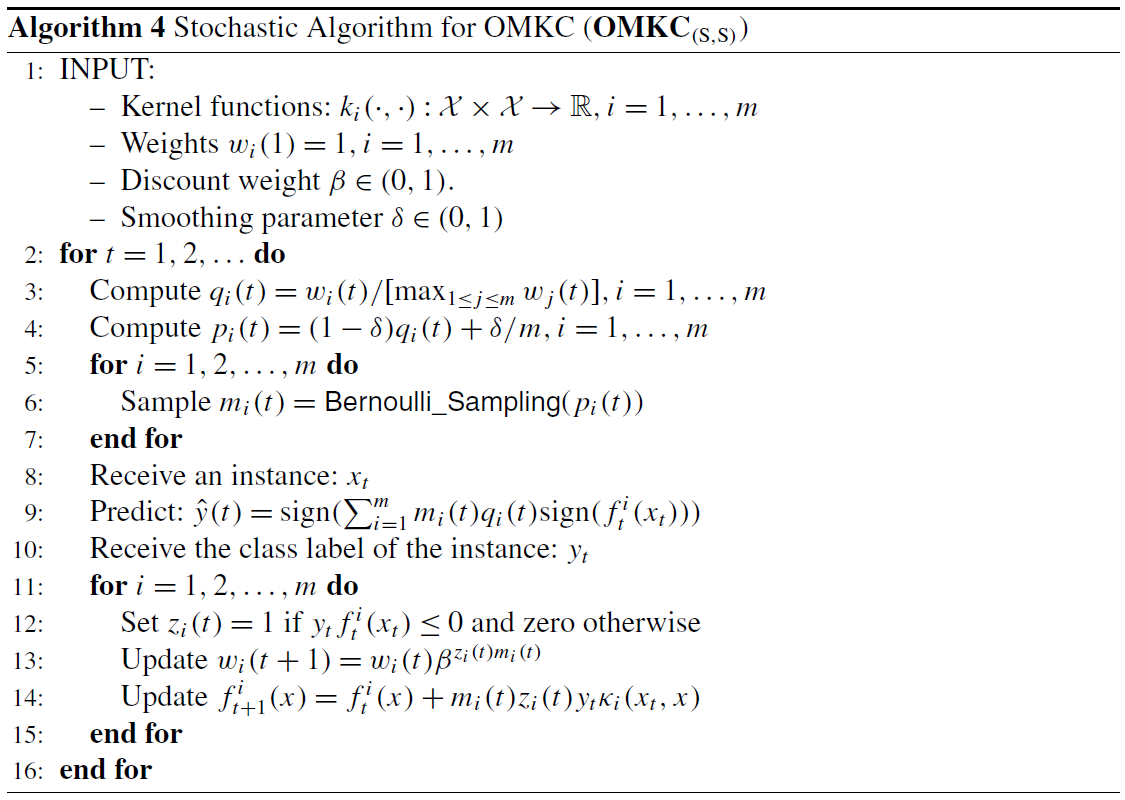 27